LA CLAVE PARA LOGRAR LO QUE TE PROPONGAS
¿Qué vamos a ver?
¿Qué es una creencia?
El poder de las creencias 
Creencias limitantes
¿Cómo detecto mis creencias?
¿Cómo encuentro las creencias que necesito?
¿Cómo formo las creencias?
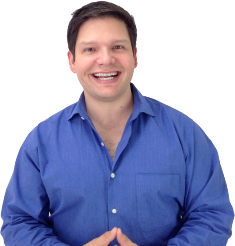 ¡Hola!
Soy Víctor Suárez
Yo te ayudaré a despertarte a las 5 am para que trabajes en tu persona y seas todo lo que puedes ser.

Puedes encontrarme en:
@victorsuarez
victor@clan5am.com
1.
¿QUÉ ES UNA CREENCIA?
Es un comando que determina tu forma de pensar, hablar y actuar.
Somos robots húmedos programables
Cuando eras un bebé...
• Absorbo lo que veo


• Formo mi creencia


• Opero
• He visto que mis papás toman agua.

• Formulo la creencia de que tomar agua es bueno.

• Opero sobre esa creencia haciendo lo necesario para tomar agua.
2.
EL PODER DE LAS CREENCIAS
En la vida nos va como nos va por las decisiones que tomamos
La clave está en aceptar que las creencias te programan y detectar si tienes positivas o negativas
En mi mente existe un punto a donde quiero llegar y utilizaré todos los recursos para lograrlo.
3.
CREENCIAS LIMITANTES
El dinero es difícil de ganar...
Las creencias quedan latentes en nuestro cerebro, con el tiempo germinan y determinan la manera en que operamos
Creencia: “Me mantengo sin dinero"
Opero:

Auto saboteándome
Con dudas
Contándome razones lógicas por las que no puedo lograrlo
Identifica creencia
… y decide si la vas a instalar, mantener o eliminar.
4.
¿CÓMO DETECTO MIS CREENCIAS?
Todos tenemos creencias,
algunos las conocen… otros no
Sé brutalmente honesto contigo mismo
Acciones para encontrarlas:
Reflexiona por las noches  “¿Qué creencia me limita?”

Atento durante el día
5.
¿CÓMO ENCUENTRO LAS CREENCIAS QUE NECESITO?
Yo quiero la creencia de Susana...
El punto es encontrar las creencias que les funcionan a otras personas e instalarlas en ti.
Acciones para encontrarlas:
Visualiza

Tómate un café te genios
Copia y pega
Esa creencia que le funciona a Juan... instálala en tu persona.
6.
¿CÓMO FORMO LAS CREENCIAS?
No es fácil... es sencillo.
Orden y constancia
Así las formas:
Frases de cambio

Anotando tu creencia tipo plana

Actuando acorde a ella

Celebrando cuando actúes apegado a ella, por ejemplo en la noche
Poco a poco
Avanza y celebra
Avanza y celebra
Avanza y celebra...
¡Felicidades!
¿Alguna pregunta?
Utiliza la sección de comentarios
ó
victor@clan5am.com